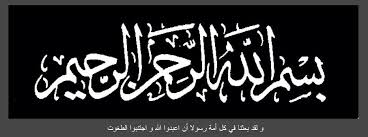 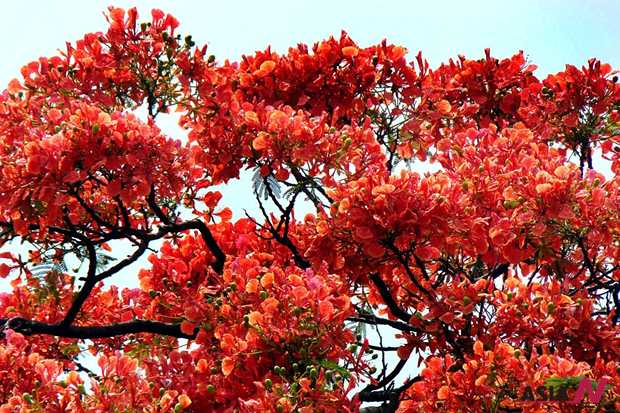 শুভেচ্ছা সবাইকে
শিক্ষক পরিচিতি
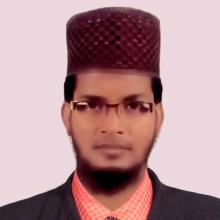 মোহাম্মদ হোসাইন
(এমএ, এমএসএস, বিএড) 
সহকারী শিক্ষক
পুরান বাজার এম,এইচ উচ্চ বিদ্যালয়
চাঁদপুর সদর, চাঁদপুর।
ই-মেইল mhossainmal@gmail.com
মোবাইল-০১৯২১৯০৪৭৮০
শ্রেণী: নবম
বিষয়: ইসলাম ও নৈতিক শিক্ষা
প্রথম অধ্যায়
পাঠ- ৪
সময়: ৫০মিনিট
তারিখ: 0৬/০6/২০১৫ইং
নিচের ছবিগুলো লক্ষ্য কর ও চিন্তা করে বল।
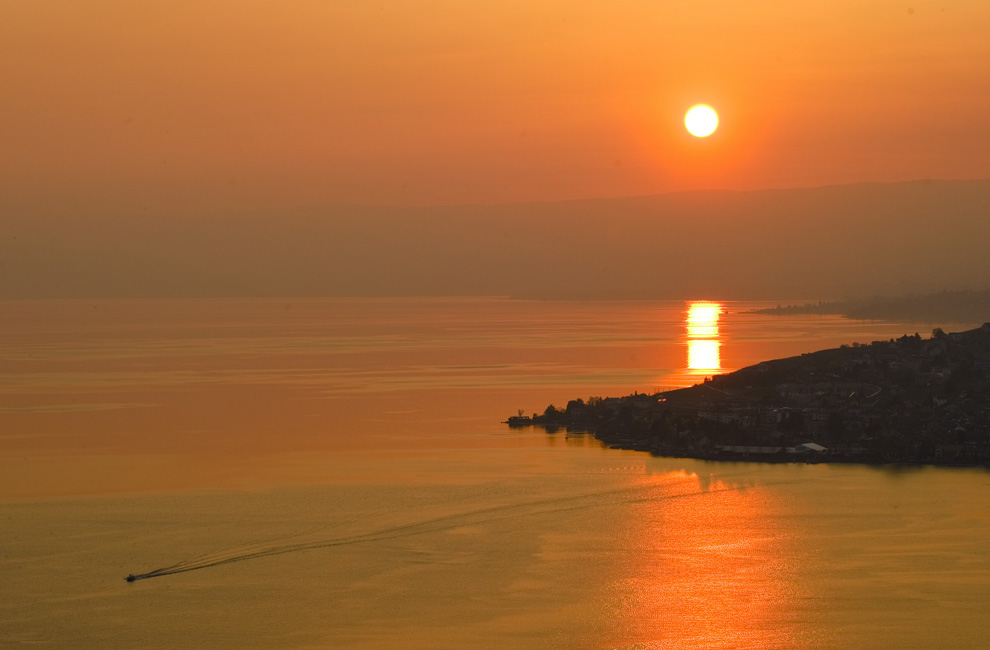 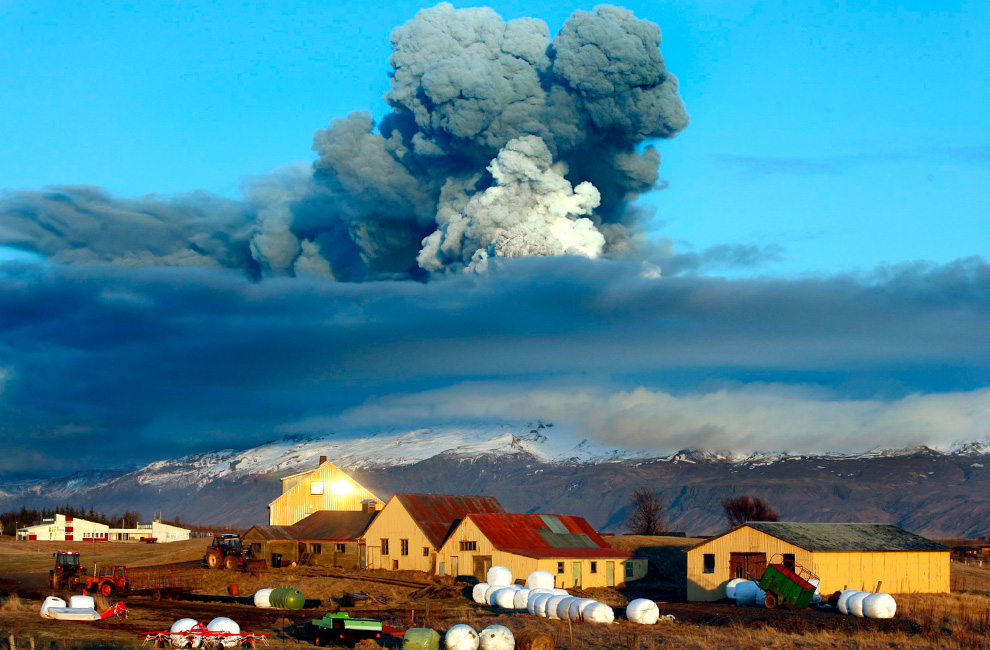 সুর্য প্রতিদিন কে উঠান?
মেঘ  সৃষ্টি  করেন কে?
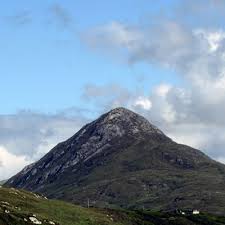 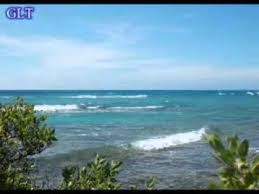 এই সাগর কতজন মিলে সৃষ্টি করেছেন?
এই পাহাড় কে তৈরি করেছেন?
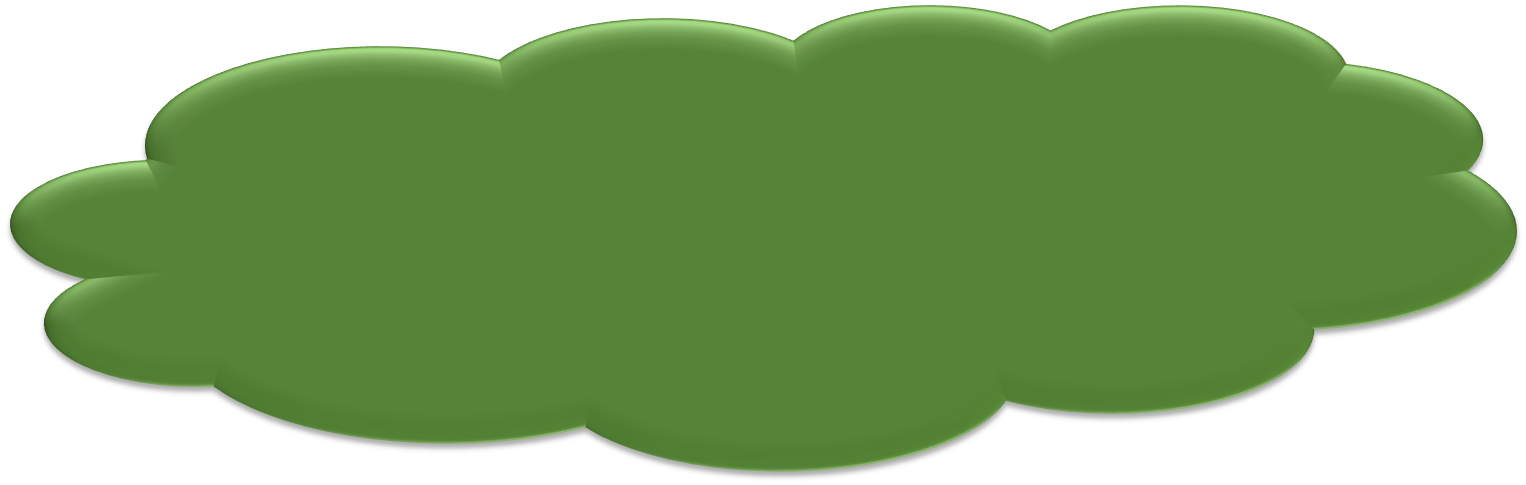 তাওহিদ
এই পাঠ শেষে শিক্ষার্থীরা-
 ১।তাওহিদের পরিচয় বলতে পারবে।
 ২।আল্লাহর পরিচয় সম্পর্কে লিখতে  পারবে। 
 ৩।তাওহিদে বিশ্বাসের গুরুত্ব ব্যাখ্যা করতে পারবে।
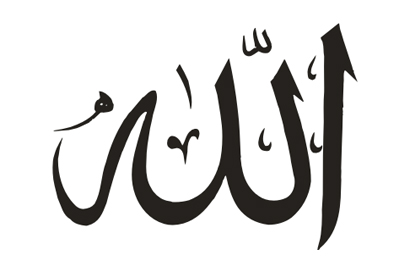 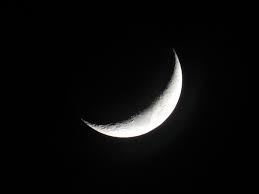 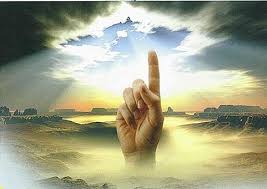 একক কাজ
সময়-৫মি.
তাওহীদের আভিধানিক ও পারিভাষিক অর্থ লিখ।
তাওহিদ অর্থ-একত্ববাদ।
আল্লাহকে এক ও অদ্বিতীয় সত্ত্বা হিসাবে বিশ্বাস করা ও মেনে নেয়াকে তাওহিদ বলে।
মনোযোগ সহ লক্ষ কর
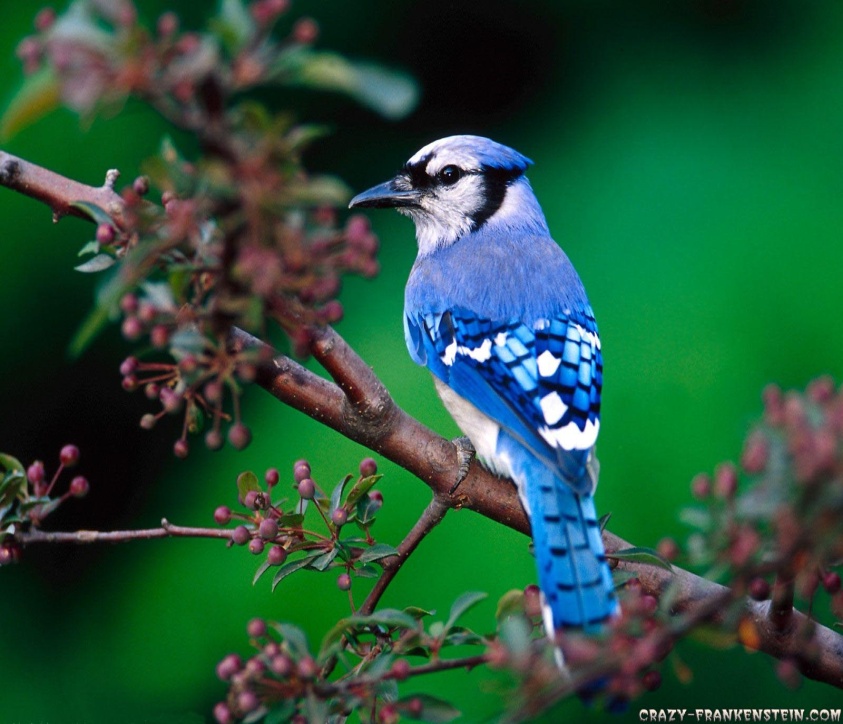 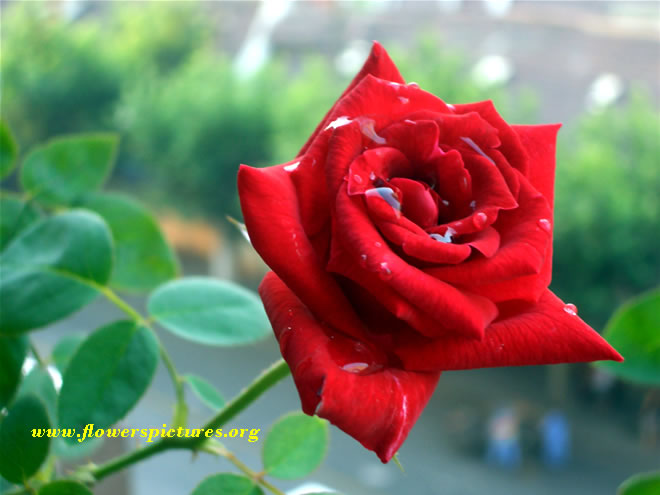 এ সব কি একাধিক জন মিলে তৈরি করেছেন ?
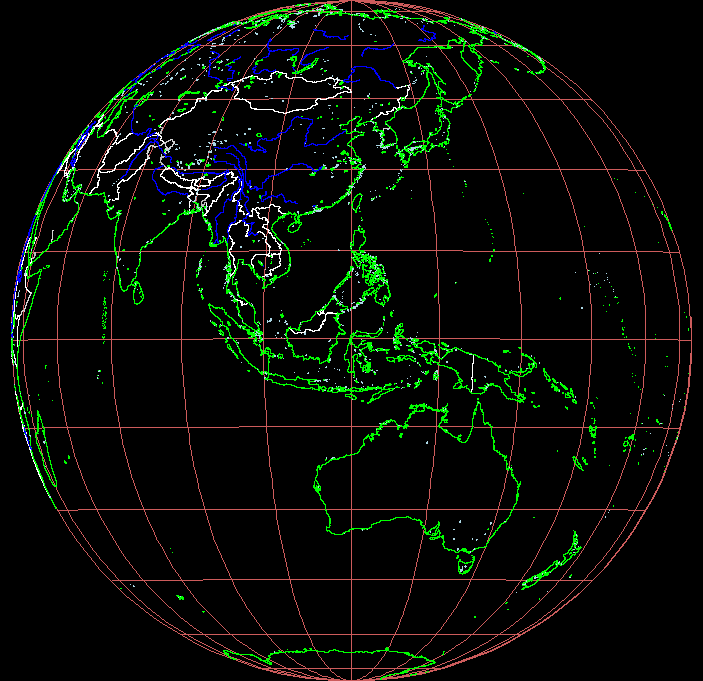 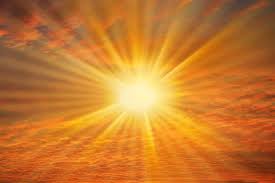 পৃথিবীর  আকৃতি এমন কেন?
সূর্য একই নিয়মে চলে কেন?
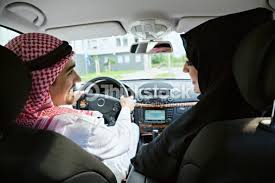 একটি গাড়ি কি একই সাথে দু’জন 
চালক দু’দিকে চালাতে পারে?
দলীয় কাজ
সময়-১৫মি.
যুক্তি দিয়ে প্রমান কর যে, আল্লাহ তায়ালা এক ও অদ্বিতীয়।
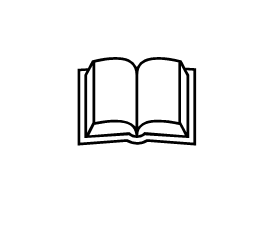 মূল্যায়ন
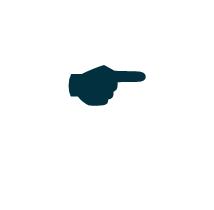 আল্লাহ তায়ালা
একত্ববাদ
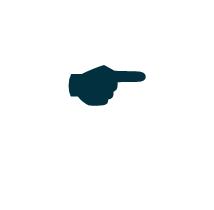 ইমানের সর্ব প্রথম বিষয়
কেউ নেই
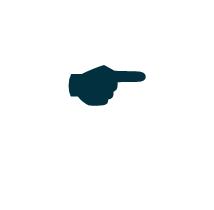 তাওহীদ অর্থ
এক ও অদ্বিতীয়
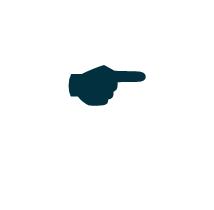 তাওহীদ
আল্লাহর সমান
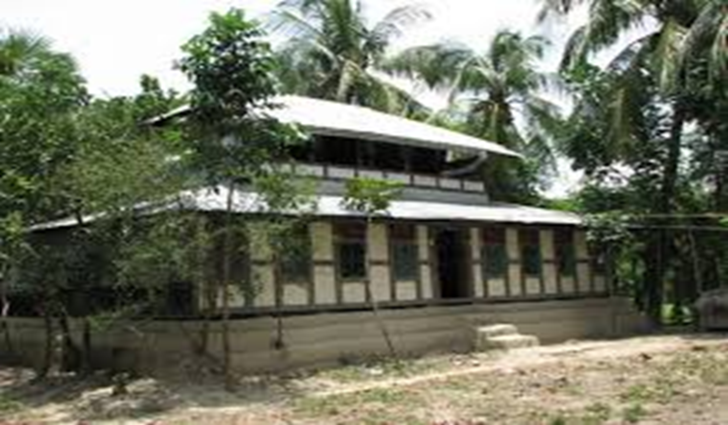 বাড়ীর কাজ
মানব জীবনে তাওহীদে বিশ্বাসের প্রভাব ১০টি বাক্যে লিখে আনবে।
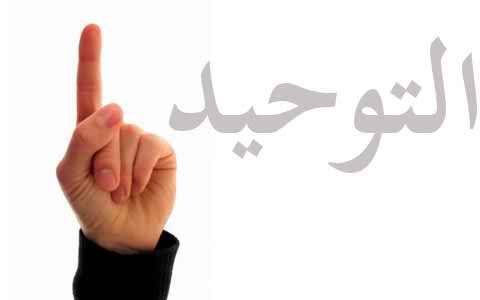 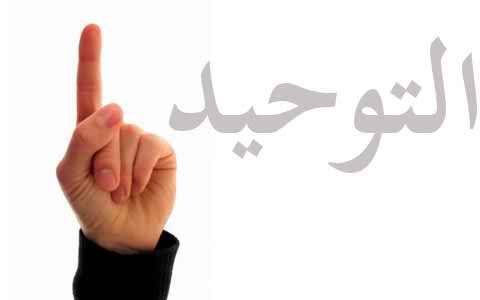 সবাইকে অসংখ্য ধন্যবাদ
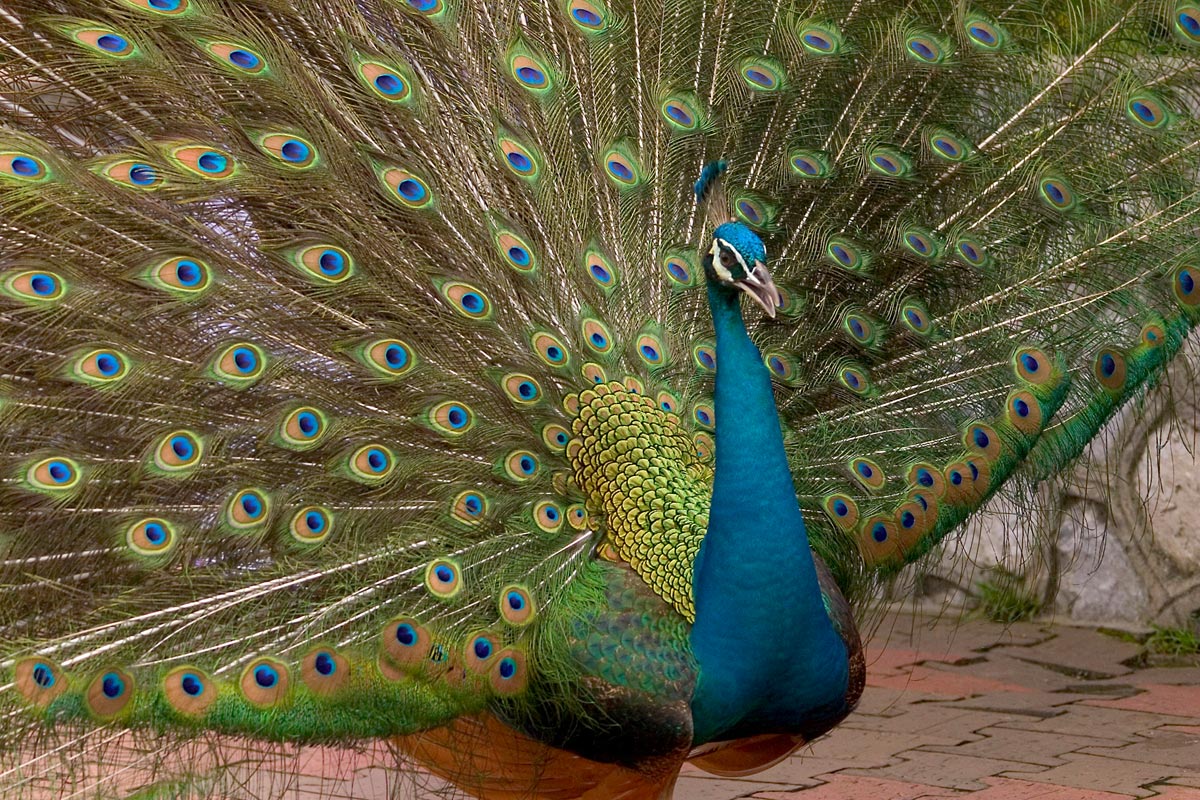